Речевая зарядка
Почему сегодня снег всё укрыл вокруг?
Почему луна исчезла ранним утром вдруг?
Почему всегда с улыбкой в школу мы идём?
Почему друзей в дороге за руку берём?
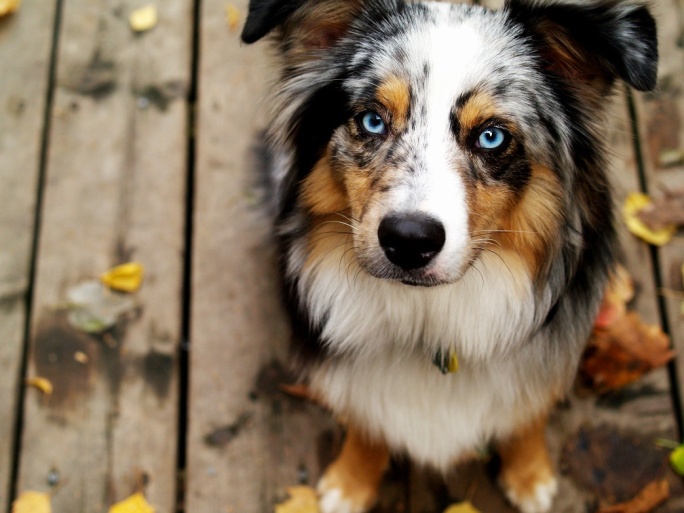 Валентина
Осеева
ПОЧЕМУ?
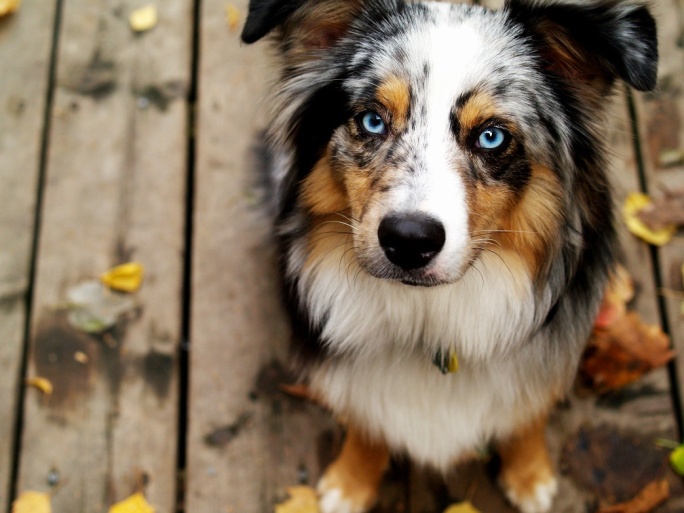 Валентина Осеева
ПОЧЕМУ?
Цель урока:
Вспомнить, что мы знаем о…


Учиться читать и анализировать…
Валентине Александровне Осеевой
произведение В. Осеевой «Почему?»
ВАЛЕНТИНА АЛЕКСАНДРОВНА ОСЕЕВА
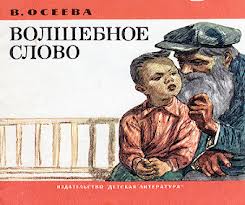 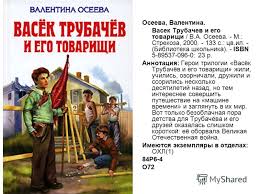 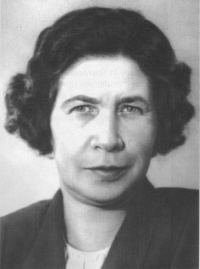 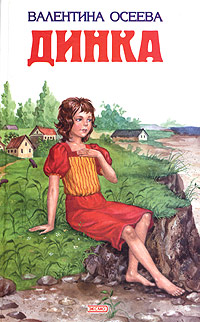 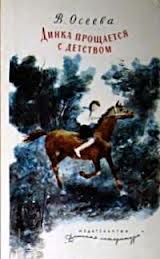 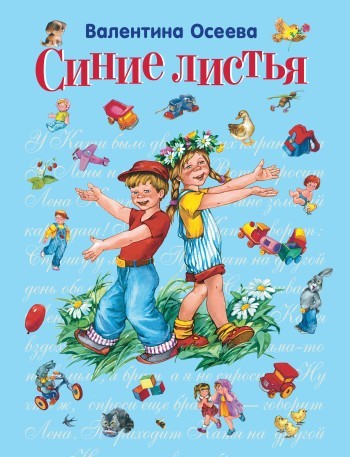 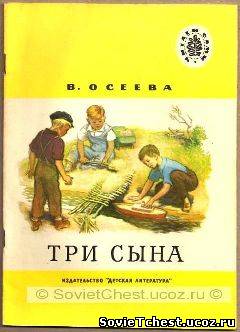 1902-1969
Жанр произведения
РАССКАЗ
Повествование о реальных событиях.
Описание одного эпизода из жизни героя или автора.
Немного действующих лиц.
Небольшой объём.
Словарная работа
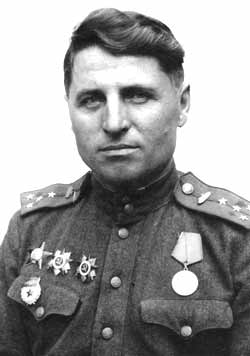 Отдавали её(фотокарточку) увеличивать – 
		сделать большего 		размера
Словарная работа
Сполз со стула –
	медленно и осторожно встать со стула
Словарная работа
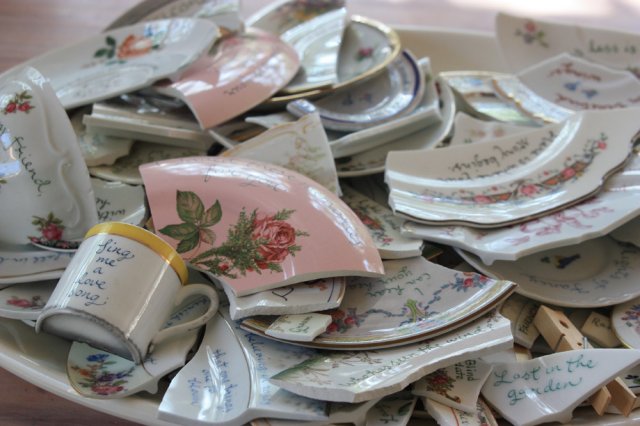 Черепки – 
осколки глиняного, фарфорового, керамического изделия
Словарная работа
Язык заплетался – 
		было трудно говорить
Словарная работа
С упрёком –
высказывая неодобрение, неудовольствие
Словарная работа
Ловили каждый звук-
внимательно прислушиваться, стараясь не пропустить ни единого звука
Словарная работа
Мурашки пробегали по спине - 	
(мурашки – пупырышки, появляющиеся на коже от холода, озноба) – становилось страшно
Словарная работа
Бахрома – 			
тесьма для обшивки чего-либо с рядом свисающих шнурков, кистей
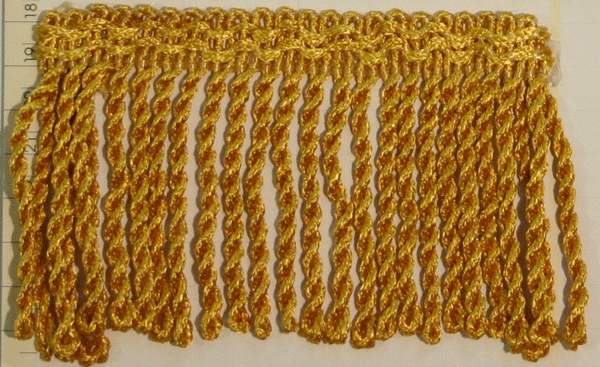 Душевное состояние героя
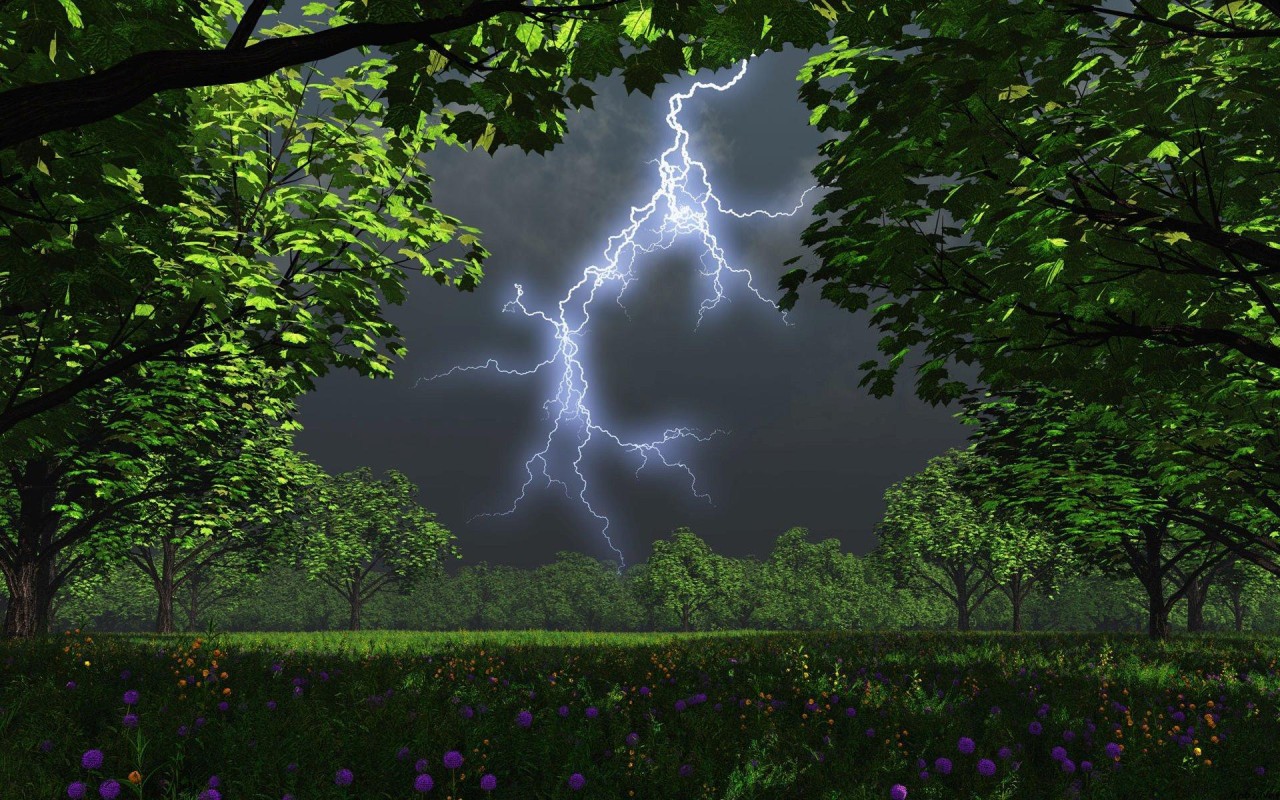 ПОЧЕМУ???
Буму: «Потому что маленький хозяин поступил нечестно, но исправился, потому что…»
Маме: «Потому что мой сын сказал мне неправду, но исправился потому что…»
Сыну: «Потому что я сказал правду, когда меня…»
СОВЕСТЬ
Чистая, беспокойная
Мучает, побуждает, возвышает
…не дым, а глаза ест.
Честь
От человека утаишь, а от совести не утаишь.

Нечистая совесть спать не дает.

Ошибайся, да сознавайся.
Домашнее задание
Рассказ от имени мальчика, который делится со своим другом
Проиллюстрировать настроение мальчика в рассказе с помощью картин природы (в рабочих тетрадях)
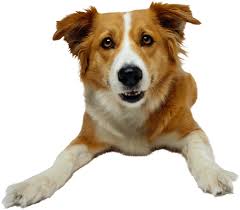 Спасибо за работу!
http://www.google.ru/url?
http://usiter.com/uploads/20111120/risovann
http://www.militex.ru/image-catalog/Bokhrama/Bokhrama-565-10.gif
http://bms.24open.ru/images/9492ff0d62799c975fc113e3bf142a8e
http://army.armor.kiev.ua/forma/rkka-43-54-02-06.jpg